فصل سوم
SVM چند خطی چند مرتبه ای
14/46
نتیجه گیری
آزمایشات
SVM  چند خطی
علامتگذاری ها
مقدمه
تحلیل عملکرد
رابطه بین SVM  وSTM 
از طریق مقایسه فرمول بندی SVM در معادله (3) با STM در معادله (4)، می دانیم که بردار تبدیل w در تابع هدف SVM ، مثل STM جای خود را به u⊗v داده است. همچنین، محدودیت ها ازyi(wTxi+b)≥1-ξi  به yi(uTXiv + b)≥1-ξi تغییر کرده اند. شایان توجه است که

و
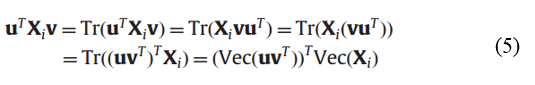 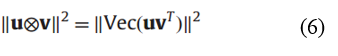 15/46
نتیجه گیری
آزمایشات
SVM  چند خطی
علامتگذاری ها
مقدمه
تحلیل عملکرد
برطبق قیاس فوق، هنگامی که از STM برای دسته بندی داده های ماتریس استفاده می کنیم، این کار معادل استفاده از SVM درخصوص برداری کردن داده های نظیر می باشد، مشروط به اینکه، محدودیت w = Vec(uvT )  باشد.
16/46
نتیجه گیری
آزمایشات
SVM  چند خطی
علامتگذاری ها
مقدمه
تحلیل عملکرد
از طرف دیگر، در مقایسه باSTM ، SVM دارای درجه آزادی بزرگتری در انتخابw  امکان پذیر می باشد زیرابهmn  عنصر در ماتریس به طور مستقل توجه می کند. با این حال، با داده های برداری سنتی و داده های ماتریس برداری شده به صورت مساوی رفتار می کند. در مقایسه با داده های برداری سنتی، داده های ماتریس نیز دارای مقداری وابستگی فضایی می باشند.
17/46
نتیجه گیری
آزمایشات
SVM  چند خطی
علامتگذاری ها
مقدمه
تحلیل عملکرد